City of GlendaleBudget Study Session #3
May 14, 2019
Agenda
Follow-up Items
Measure S Discussion
Background
Remittance Schedule
Menu of Options
Housing 
Affordable Housing Development
Rental Rights Program
Monthly Housing Rental Subsidy Program
First Time Home Buyer Program
Infrastructure
Agenda
Menu of Options (continued)
Recreation
Aquatics Program Expansion 
Site A Development
Holiday Programming
Ice Rink
Trolley
Other Options
Funding for Certificate of Participation Debt Payment
Programming for quality of life and essential services needs
Recap
Budget Adoption Calendar
Questions & Comments
Slide 4
Follow-up Items
Question: Why is there a discrepancy in the fee to appeal an Administrative Design Review/Administrative Use Permit ($520) and that of a Planning Hearing Officer ($2,000)?
Slide 5
Follow-up Items
Question: Why is there a discrepancy in the fee to appeal an Administrative Design Review/Administrative Use Permit ($520) and that of a Planning Hearing Officer ($2,000)?

Response: The appeal fee for ADR/AUP was reduced as part of the Permit Streamlining effort in 2013 to recognize the lack of a Public Hearing or ability for the community to comment on a project using the new administrative processes. The hearings conducted by the PHO are public hearings and open to the community for comment. The reduced fee was a means to allow the community an inexpensive way to make comment in a public venue, albeit on appeal.
Slide 6
Follow-up Items
Original proposal for new Administrative Design Review and CUP/AUP streamlining – no noticing and no public hearing
Streamline Committee was concerned with lack of public comment for administrative decisions
Compromise with Streamline Committee
Process will include regular notice for ADR/AUP.
Process will be administrative without a public meeting.
Tentative Decisions will be posted online for 10-day public comment period before a final decision is made.
All comments would be taken into account when making the final determination.
Appeal fee for administrative processes were reduced to make it more affordable to bring the item to a public meeting where public comment could be made.
No reduction in fee for Planning Hearing Officer appeals because it is not an administrative process and where the community is afforded the opportunity to a public hearing to make comment.
Measure S Discussion
Slide 8
Measure S DiscussionBackground
Glendale Quality of Life and Essential Services Protection Measure
Passed by voters on November 6, 2018
Effective April 1, 2019
0.75% increase to the City’s transaction and use (sales) tax
Total sales tax increased from 9.50% to 10.25%
$30.0 million estimate for FY 2019-20
$7.5 million estimate for FY 2018-19 (April 1 – June 30, 2019)
Separately accounted for within the General Fund
Slide 9
Measure S DiscussionRemittance Schedule
Schedule of remittance from the State is two months of “advances”, followed by one month “clean-up” (to true up to actual sales tax receipts)
FY 2018-19 (April 1 – June 30) Schedule
1st Advance: June 2019
2nd Advance: July 2019 (accrued to 2018-19)
Clean-Up: August 2019 (accrued to 2018-19)
3-month cycle repeats every quarter
Menu of Options
Housing
Slide 12
Housing
Affordable Housing Development

Rental Rights Program

Monthly Housing Rental Subsidy Program

First Time Home Buyer Program
Slide 13
HousingAffordable Housing Development (1 of 3)
Development of new construction affordable housing 
Two methods: Land Acquisition & Gap Financing
Two projects currently under construction
Staff and Housing Authority actively pursuing land acquisition 		   opportunities for future projects:
New Construction
Acquisition/Rehab
Currently in active negotiations on one land acquisition
Identifying and pursuing other sites
Staffing: No changes for FY 2019-20
Slide 14
HousingAffordable Housing Development (2 of 3)
Status of affordable housing funds for development 	
		











SB 532 ($27M) if passed, not available until 2020
*Subject to pending acquisition
Slide 15
HousingAffordable Housing Development (3 of 3)
Ability to fund future acquisitions/feasibility gaps
Options:  
Pre-designate funding now in preparation of next development opportunity (approx. $10M); or
Wait until next development opportunity is identified and then designate additional funding necessary from Measure S funds. If insufficient Measure S funding is available, then utilize General Funds until Measure S funds, or other affordable funds, can backfill.
Slide 16
HousingRental Rights Program
Relocation, Right To Lease, Just Cause Eviction
Adopted in February 2019 (Unallocated General Fund)
Staffing: 2.3 FTE’s, 1 PT-Hourly
Respond to inquiries
Education, outreach
Mediation
Enforcement 
Track and maintain violations/complaints
Assess ordinance impact on housing stock		
Anticipated FY 2019-20 Budget: $410,000
Slide 17
HousingMonthly Housing Subsidy Program (1 of 3)
Pilot program to address rent burdened, lower income, households

Program Parameters: 
$300 per month subsidy
1,000 households to be assisted
12 month pilot program
Senior, disabled households 
Extremely low income  (<$21,950 & $25,050)
Glendale resident 
Rent burdened
Slide 18
HousingMonthly Housing Subsidy Program (2 of 3)
12 month program administered over two Fiscal Years
Open enrollment period followed by lottery process
Staffing: 5 FTE’s Unclassified and 1 Position Reallocation
Marketing and selection
Data entry, vendor setup, payment issuance 
Database management
Intake, qualifying, processing 
Case management
Oversight and audit
Slide 19
HousingMonthly Housing Subsidy Program (3 of 3)
Program cost of approximately:
		 Direct Assistance -  $ 3.60 Million  
		 Staffing and M&O -    0.57 Million  
                 Total Program -     $ 4.17 Million 

Policies and Procedures review and approval by City Council
Slide 20
HousingFirst Time Home Buyer Program (FTHB)
Prior to elimination of redevelopment, Housing Authority administered a FTHB program
Program provided down payment assistance loans to moderate income home buyers:
$75,000 second mortgage loan
Minimum 5% down payment from buyer
Approved lenders
Monthly payment/deferred
Equity share in event of presale, forgiven after 45 years
Staffing: To Be Determined	
Is there a desire to allocate funding toward a FTHB program for the “missing middle” income (80%-150% AMI)?
Infrastructure
Slide 22
Infrastructure Projects (1 of 2)
Slide 23
Infrastructure Projects (1 of 2)
Recreation
Recreation
Slide 25
Aquatics Program Expansion

Site A Development
Slide 26
RecreationAquatics Program Expansion (1 of 4)
The Aquatics Program was formally developed in 2000, in response to community’s demand for additional summer programming.
Programming in the summer of 2000 included the original Pacific Park Pool, and Hoover and Glendale High School pools.
At the conclusion of the 2000 season, Pacific Park Pool was demolished as part of the Edison Pacific Project. The City continued to use the high school pools for the program through 2011, with varying hours of operation based on school use of the pools.
In 2011, the new Pacific Community Pool was opened, and operations at the high school pools were eliminated due to budget reductions.
Pacific Pool is open to the public from Memorial Day weekend through the last week of September
Slide 27
RecreationAquatics Program Expansion (2 of 4)
Year Round Operation of Pacific Pool
Swim Lessons (after school and weekends)
Recreation Swim (weekends)
Master’s Swim Team
Lap Swim
Party Rentals
Private High School and Club Team Rentals
Classes (SCUBA, Fly Fishing, Aqua Motion, Water Aerobics)
Dive-in Movies
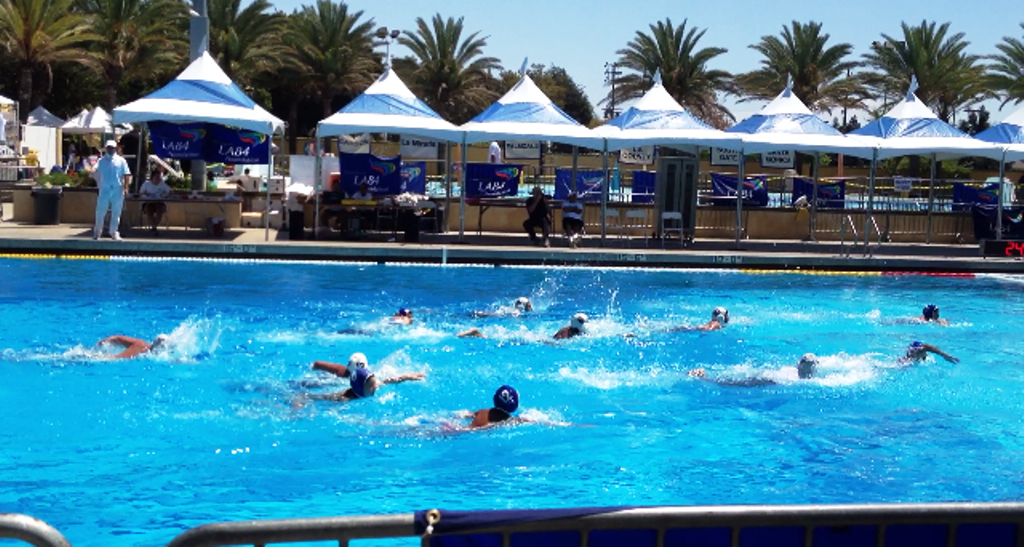 Slide 28
RecreationAquatics Program Expansion (3 of 4)
Current cost for Pacific Pool summer operation is $489,474 annual

Expansion of Pacific Pool to Year Round Operation will cost an additional $560,000

Estimated $137,000 increase in revenues from expansion to year round operation

Net cost of expansion to year round operation is $423,000
Slide 29
RecreationAquatics Program Expansion (4 of 4)
Sample Year Round Pacific Pool Operation Schedule
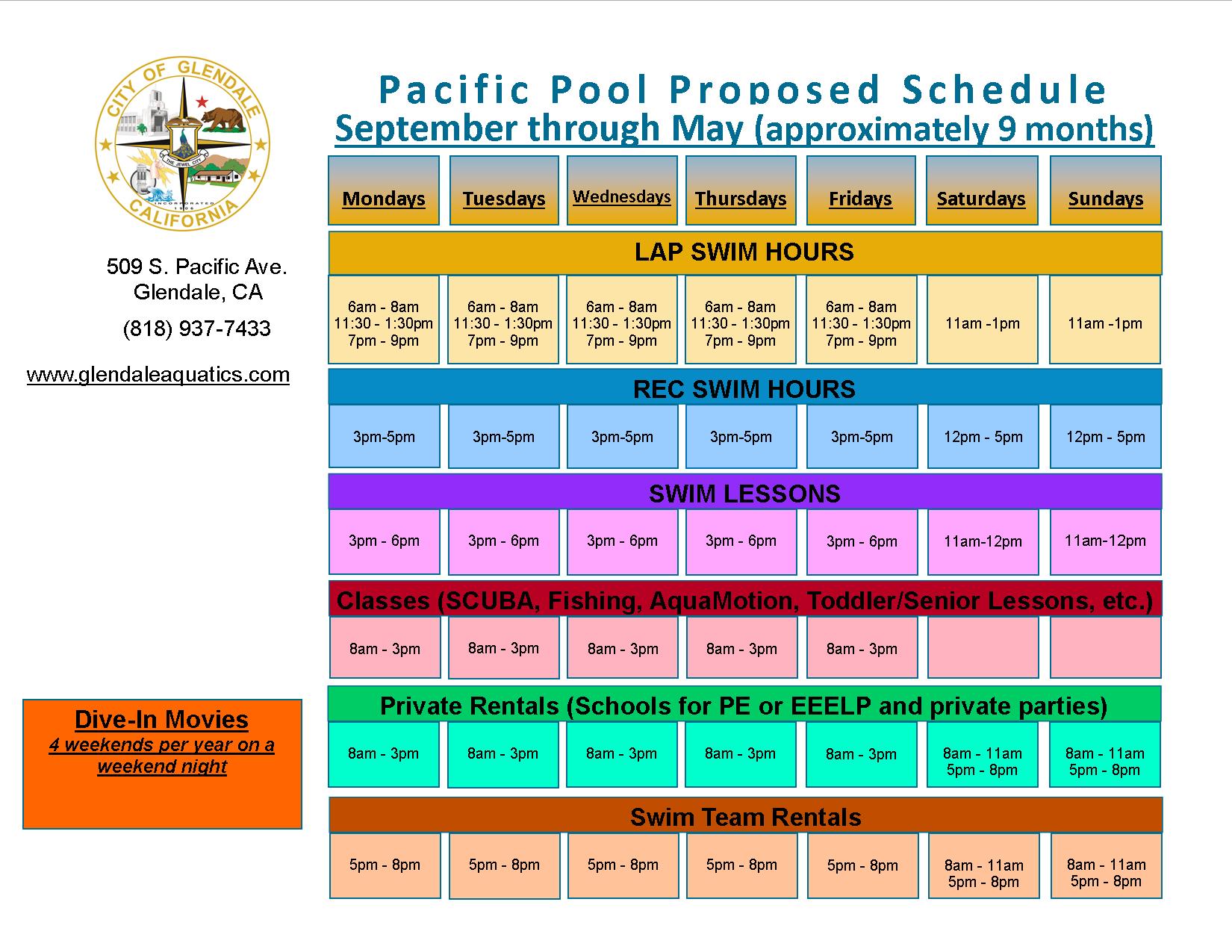 Slide 30
RecreationSite A Development (1 of 5)
Site A is one of four fill areas from SR2 construction
Site B: Sports Complex
Site C: Undeveloped
Site D: Mayors Park

Proposed site A development area: 6 acre pad

Access from freeway or street
Slide 31
RecreationSite A Development (2 of 5)
Site A Existing Conditions
Slide 32
RecreationSite A Development (3 of 5)
Site A Existing Conditions
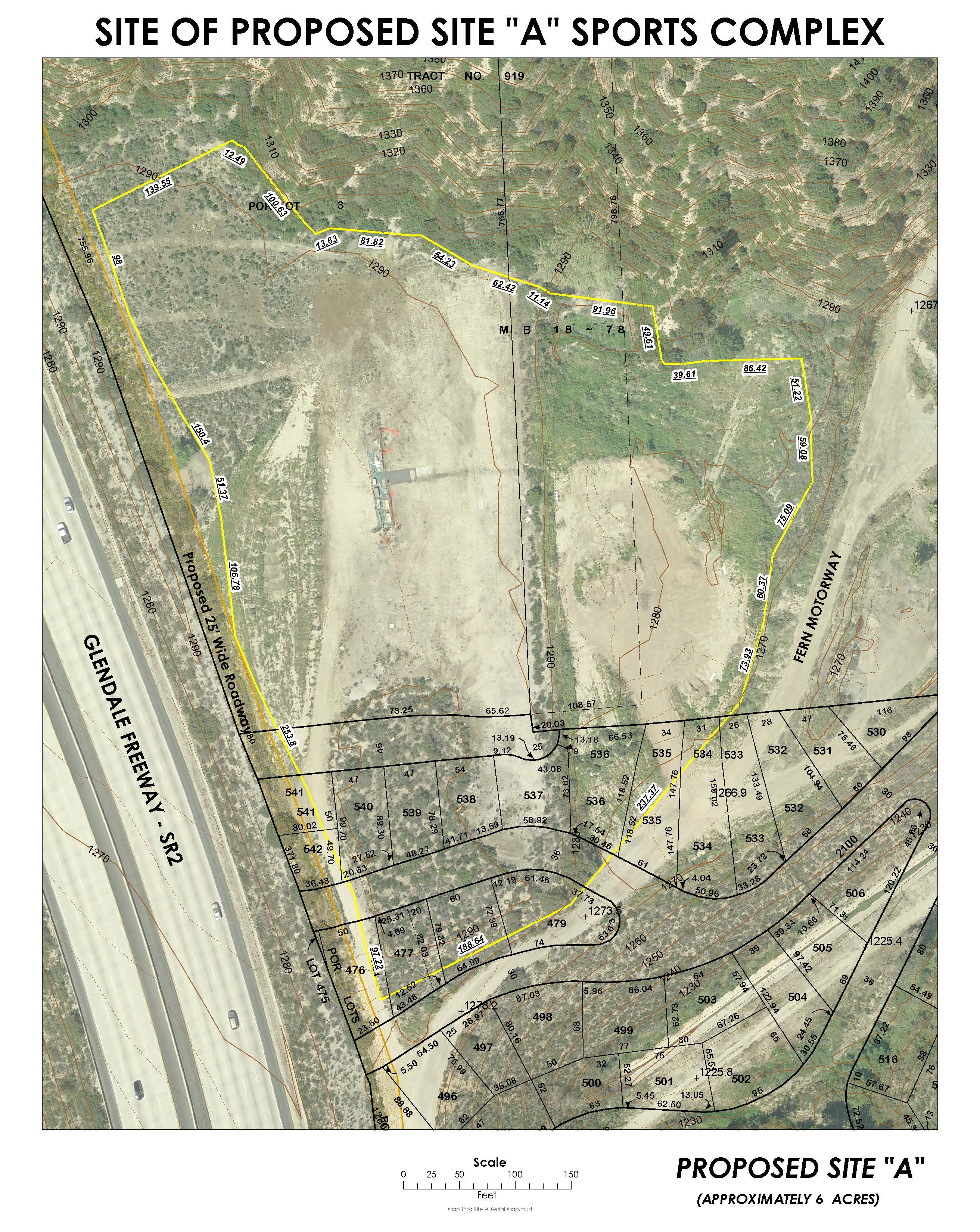 Slide 33
RecreationSite A Development (4 of 5)
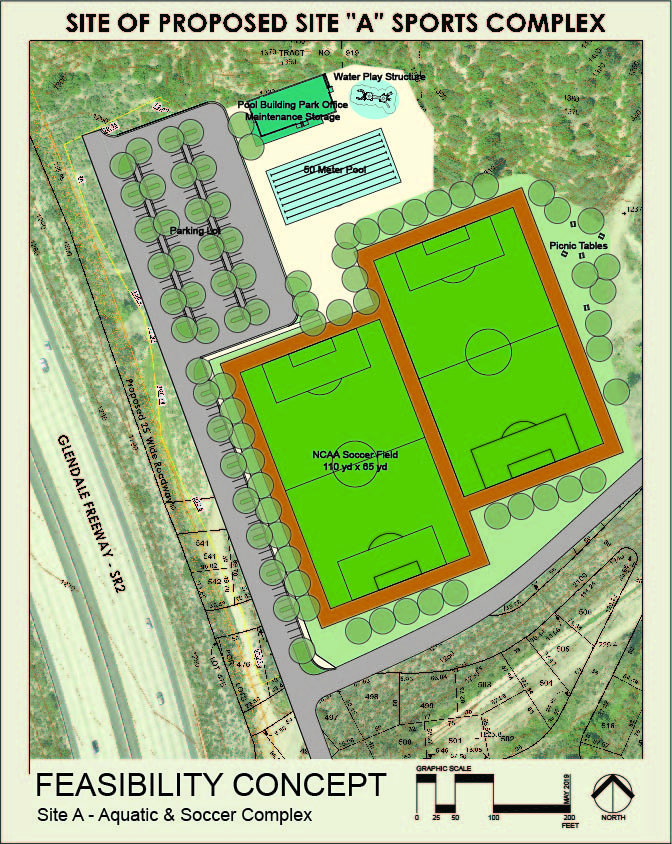 Feasibility Concept
Two U19 artificial turf soccer fields
10,000 sf restroom/pool building
50 meter swimming pool
Water play feature / water slides
Office/maintenance bldg.
Parking lot
Slide 34
RecreationSite A Development (5 of 5)
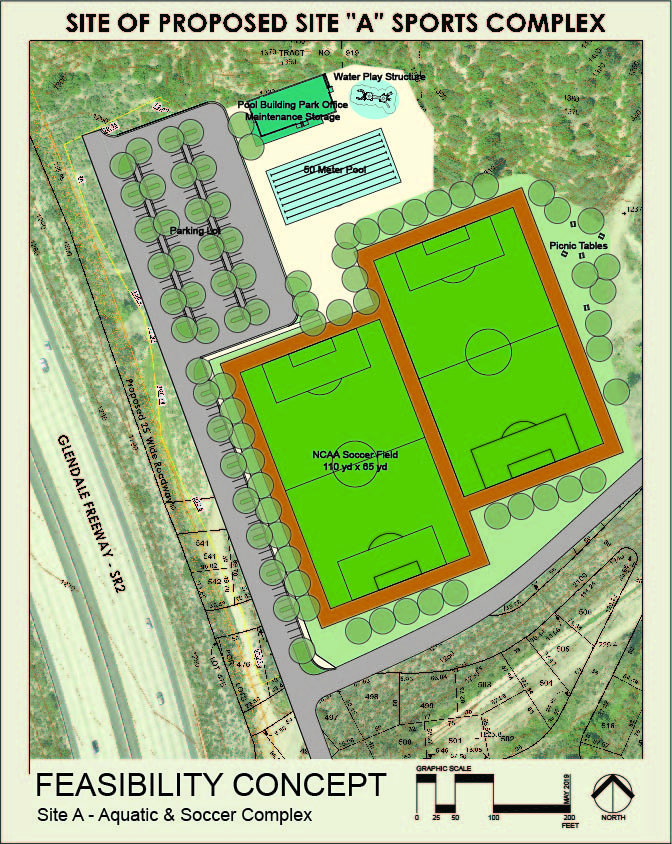 Development Estimate is $35M:
Site Work - $12.5M
Includes excavation, grading, utilities, access road, landscaping, irrigation, parking, walkways, and security lighting  
Aquatics Complex - $11M 
Two Artificial Turf Soccer Fields - $3.5M 
Soft Costs - $8M 
Includes CEQA, Planning, project/construction management, design, and contingency
Holiday Programming
Slide 36
Holiday Programming
Ice Rink

Trolley
Slide 37
Holiday ProgrammingIce Rink (1 of 2)
Location: Isabel Parking Lot (City Hall)
Duration: 5-6 weeks (Nov 22-Jan 5)
Rink size: 82’x50’ = 4,100 sq. ft. 
Capacity: 164 skaters (1 per 25 sq. ft. max)
Operating hours: 
School Break: 10am-10pm daily (11pm Fri/Sat)
School Days:  2:30pm – 10pm
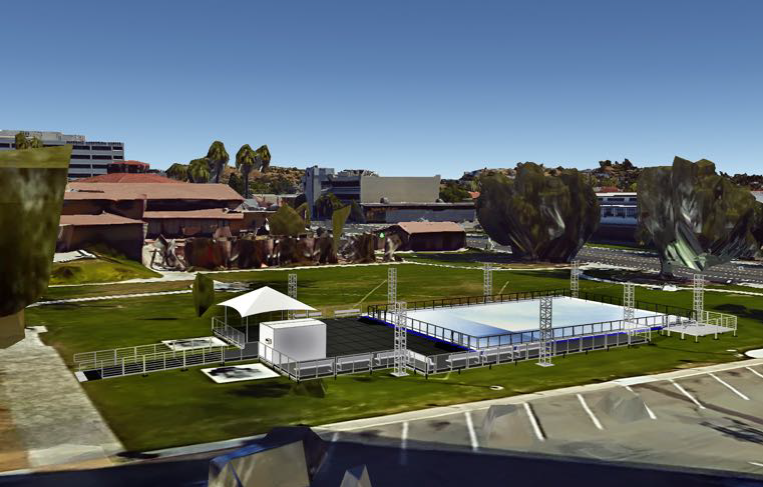 Slide 38
Holiday ProgrammingIce Rink (2 of 2)
Slide 39
Holiday ProgrammingTrolley
Objective: Improve mobility in Downtown Glendale and provide a fun experience for Glendale residents and visitors during the busy holiday season.
Pilot trial November 2017-January 2018
M-F 9AM-8PM; S-SU 10AM-7PM
Served almost 19,000 riders
15.6 Passengers/Hour
Weekly Ridership = 2,200 – 2,600 passengers
Total Cost $107,000 ($5.65/passenger)
Trolley lease - $17,000
Operations/Marketing - $90,000
AQMD funding available for trolley purchase only if we wish to buy the trolley and operate
Other Options
Slide 41
Other Options
Transfer from General Fund for Certificate of Participation debt payment
Annual Transfer of $1.5 million  
Annual Transfer of any other amount 
One-time Transfer

Programing for future quality of life and essential services needs
Slide 42
Menu of Options Recap
Slide 43
FY 2019-20 Budget Adoption Calendar
May 14, Budget Study Session #3, 9:00 a.m.
Follow-up Items
Measure S Discussion 

May 21, Budget Hearing, 6:00 p.m.

June 4, Budget Adoption, 6:00 p.m.
Questions & Comments